Свойства сферы и шара
Северо-Казахстанская область КГУ «Средняя школа №2 города Тайынша» Учитель математики и информатики Дьяченко Валентина Мичиславовна
Геометрия 11 класс
Фигура, образованная вращением полуокружности вокруг своего диаметра, называется сферой.
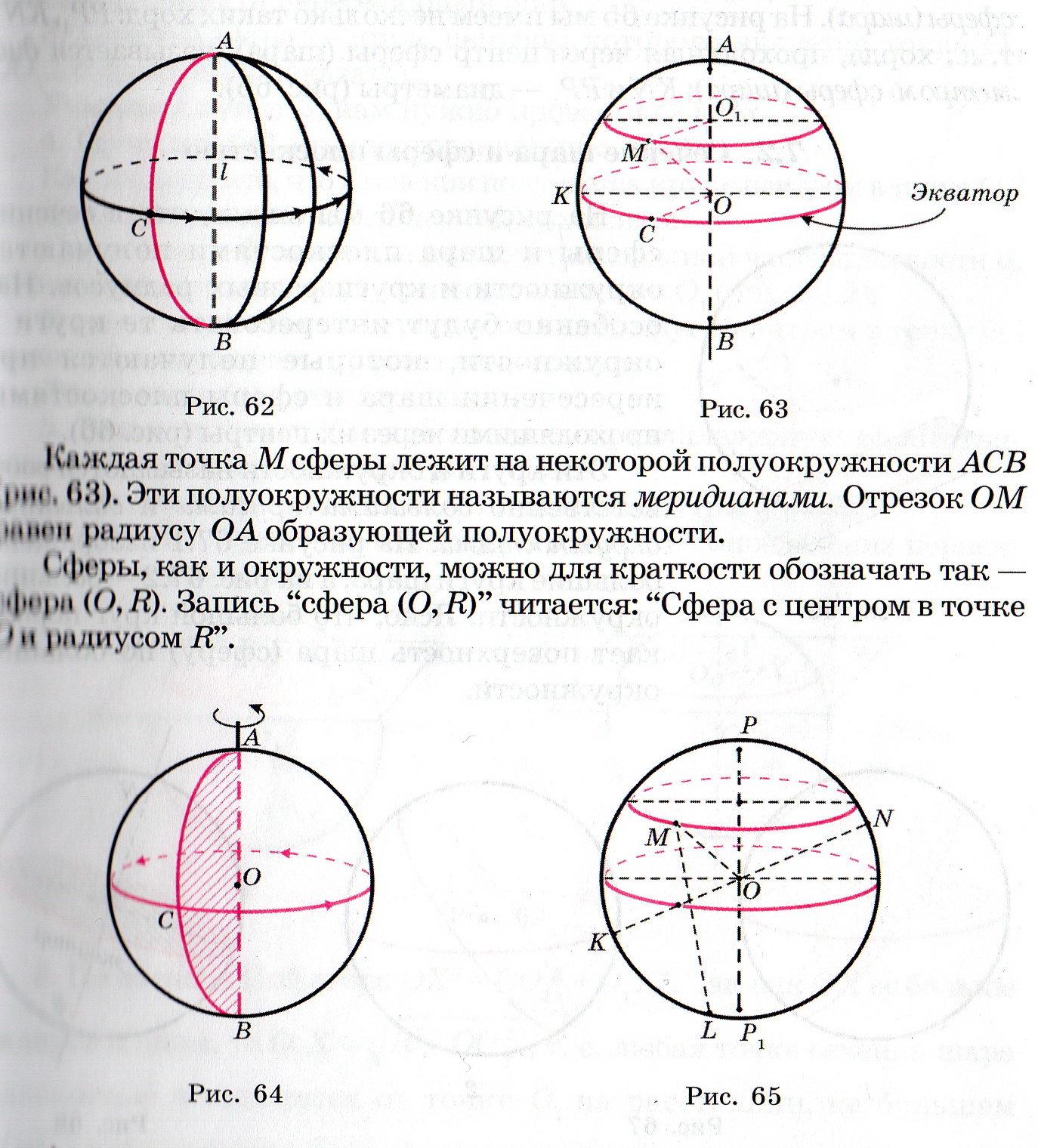 Образующая сферы
Геометрия 11 класс
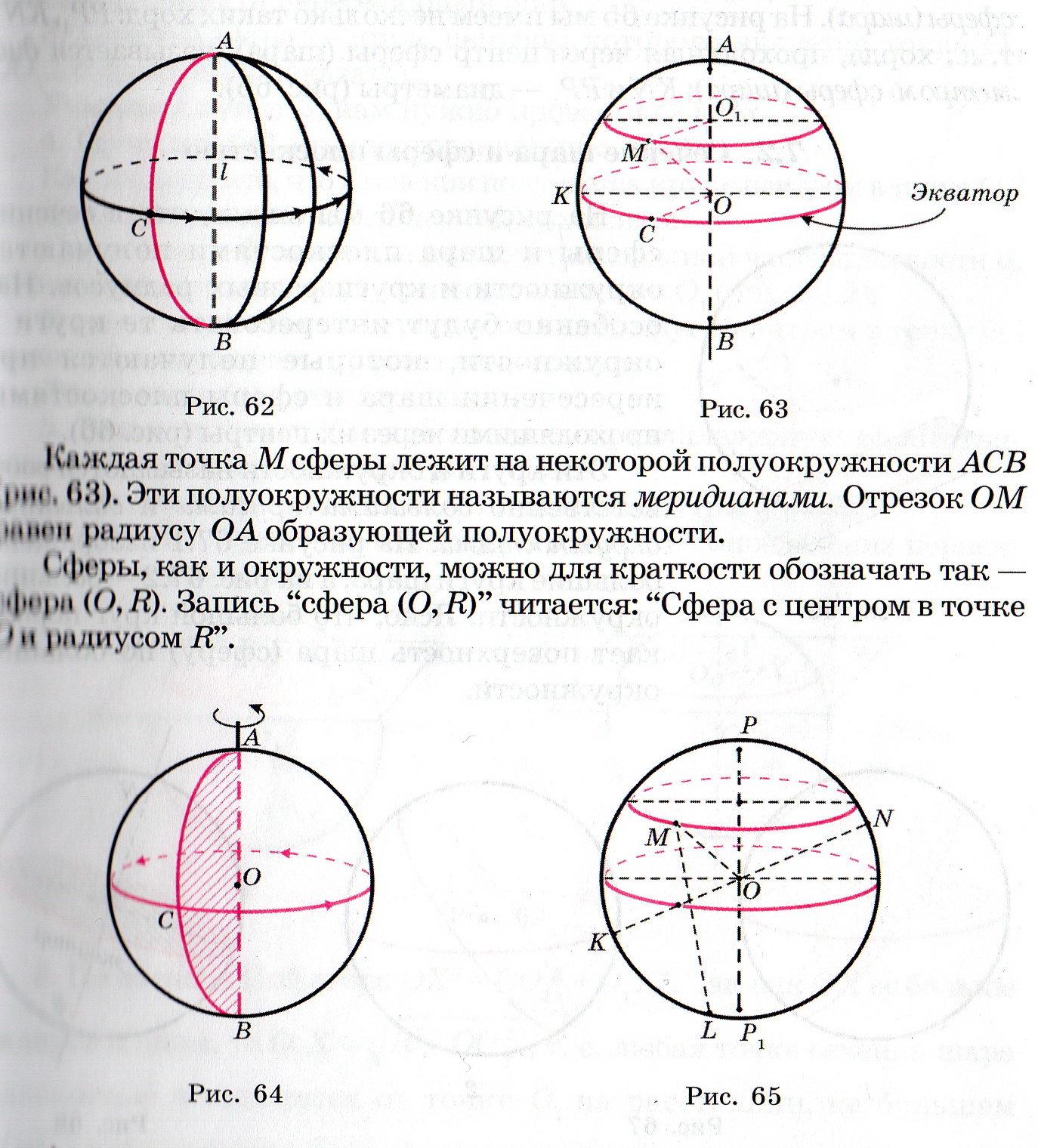 Параллели
Сфера (O,R)
Геометрия 11 класс
Шаром называется фигура, полученная вращением полукруга вокруг диаметра, ограничивающего этот полукруг.
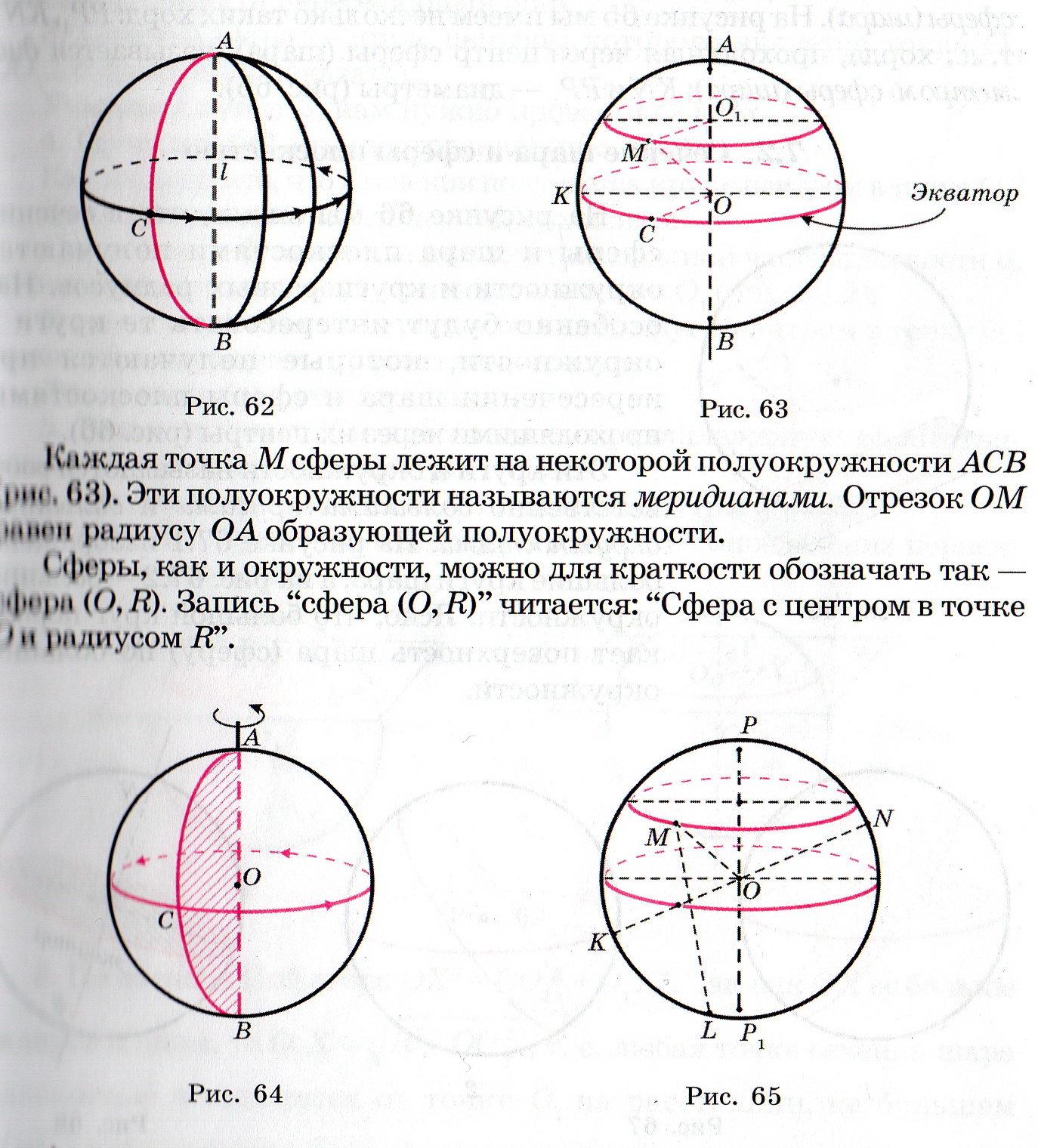 Шар (O;R)
Шаровая поверхность – поверхность шара
Геометрия 11 класс
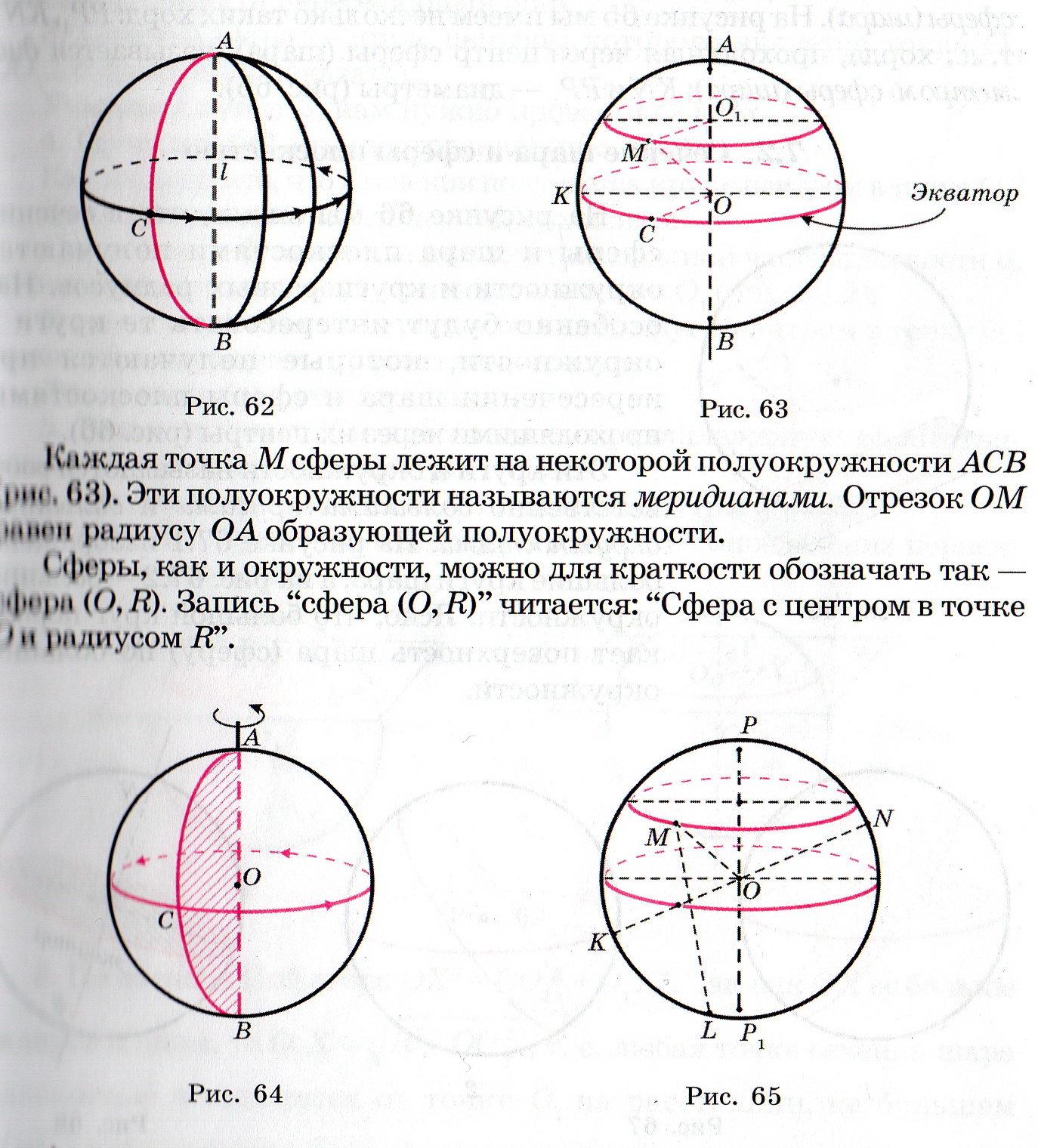 ML - хорда
Диаметр сферы(шара) KN
Геометрия 11 класс
Сечение шара и сферы плоскостью
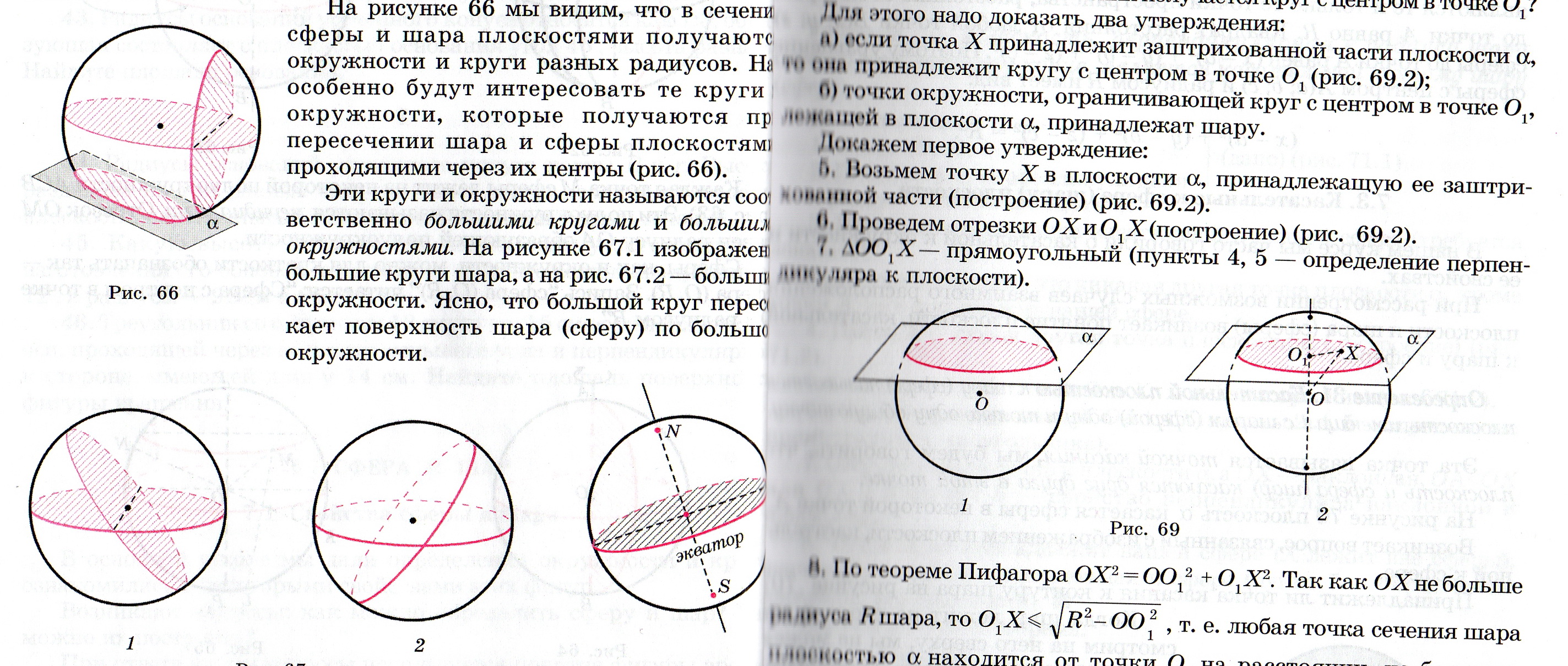 Геометрия 11 класс
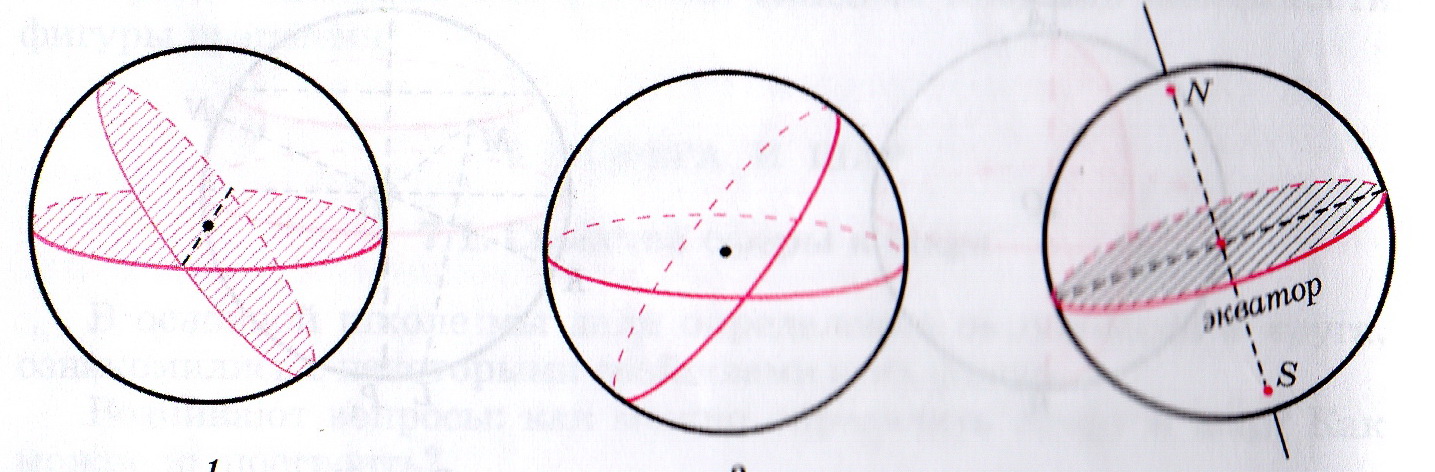 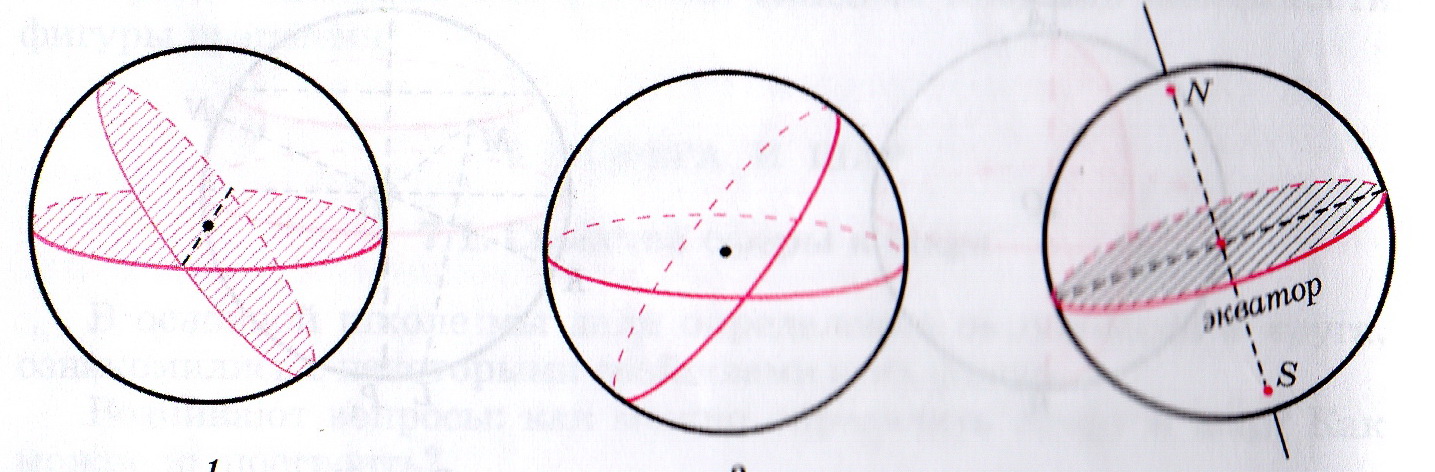 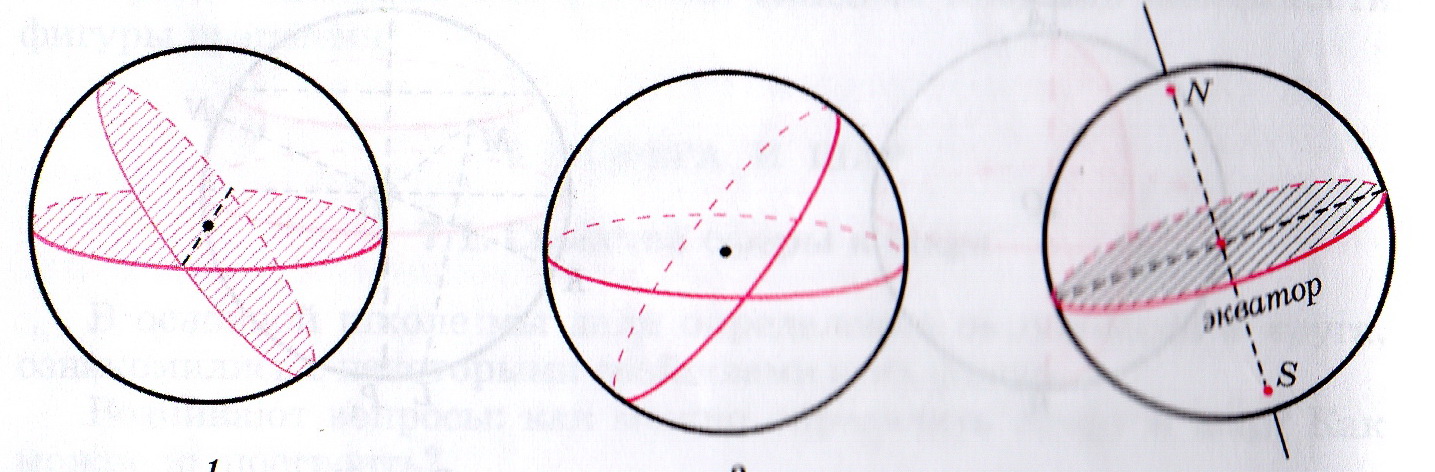 Геометрия 11 класс
Теорема 13Всякое сечение шара плоскостью есть круг. Центр этого круга  есть основание перпендикуляра, опущенного из центра шара на секущую плоскость.
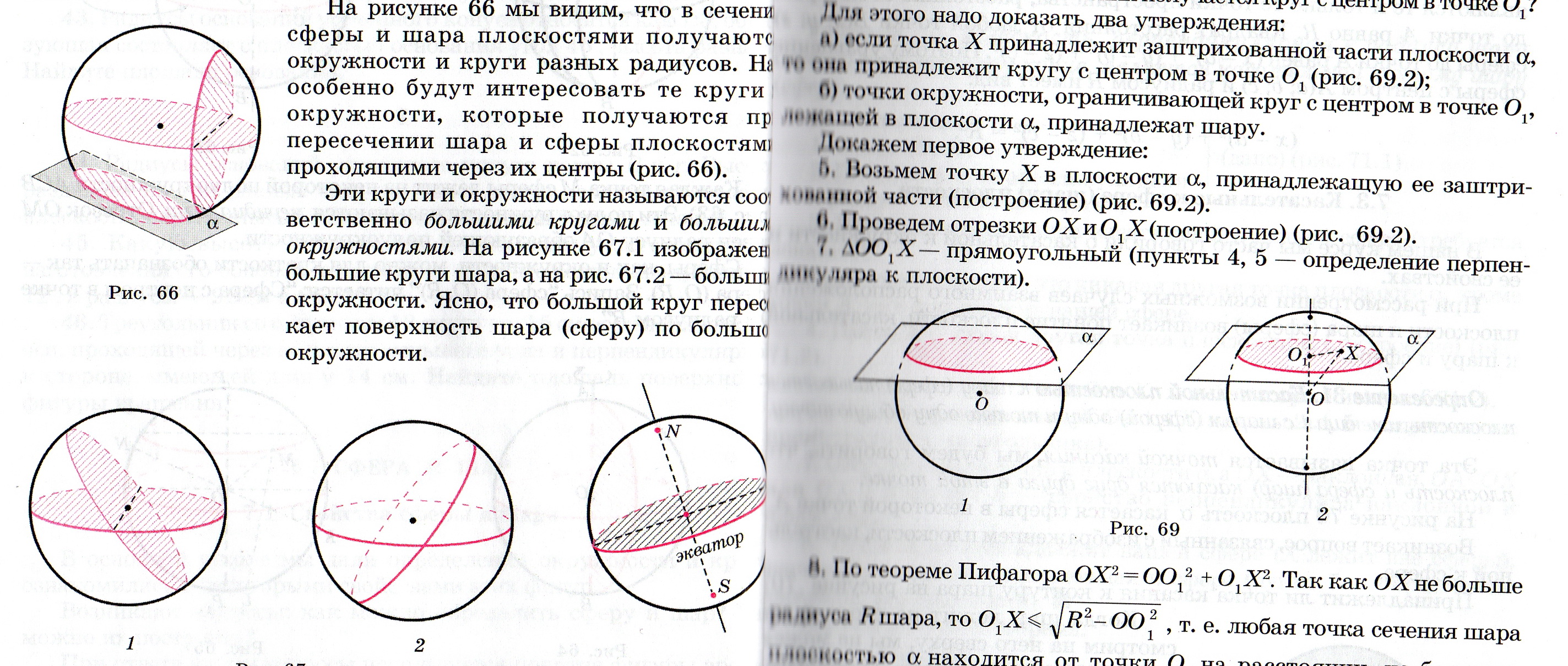 Теорема 14Всякое сечение сферы плоскостью есть окружность. Центр этой окружности есть основание перпендикуляра, опущенного из центра сферы на секущую плоскость.
Геометрия 11 класс
Плоскость, проходящая через центр шара, называется диаметральной плоскостью. 
Сечение шара диаметральной плоскостью называется большим кругом. 
Сечение сферы – большая окружность.
Геометрия 11 класс
Уравнение сферы
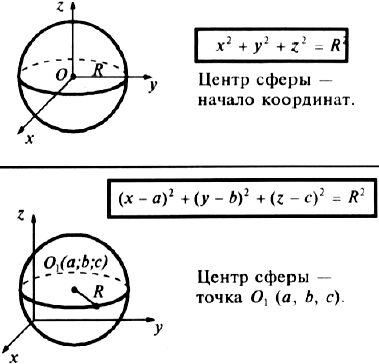 Геометрия 11 класс
Задача.
Записать уравнение сферы с центром в точке А, которая проходит через точку N, если А(-2;2;0) и N(5;0;-1).
Геометрия 11 класс